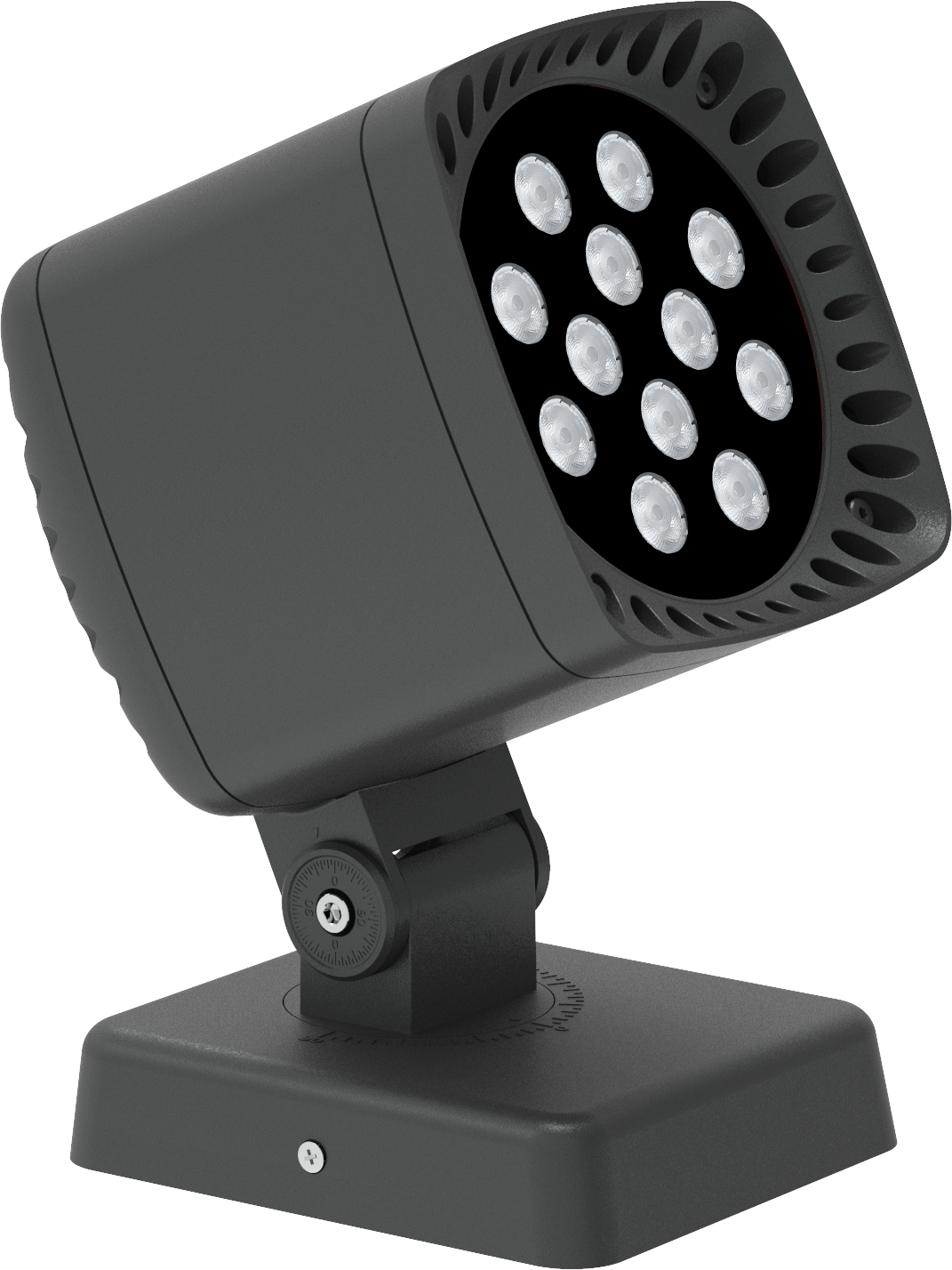 【 型号:FWK2415】
概述
技术参数
灯具尺寸
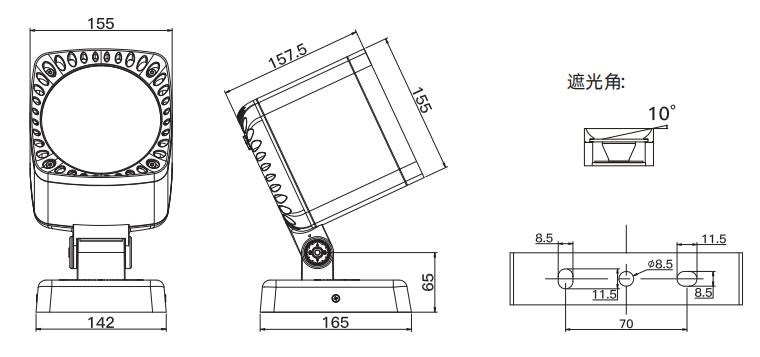 防眩附件可选
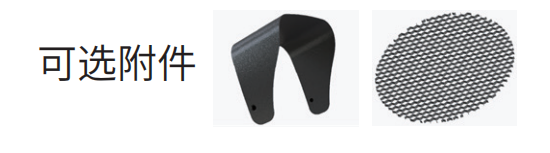 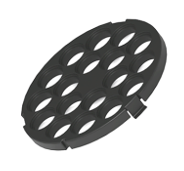 外遮光罩
蜂窝防眩网
深筒防眩罩